SECRETARIA DE ESTADO DA SAÚDE DE GOIÁS
SUBSECRETARIA DE POLÍTICAS E AÇÕES EM SAÚDE
SUPERINTEDÊNCIA DE POLÍTICAS E ATENÇÃO INTEGRAL À SAÚDE
GERÊNCIA DE ASSISTÊNCIA FARMACÊUTICA

Aspectos Gerais e Financiamento



Goiânia, 19 de março de 2025
ASSISTÊNCIA FARMACÊUTICA
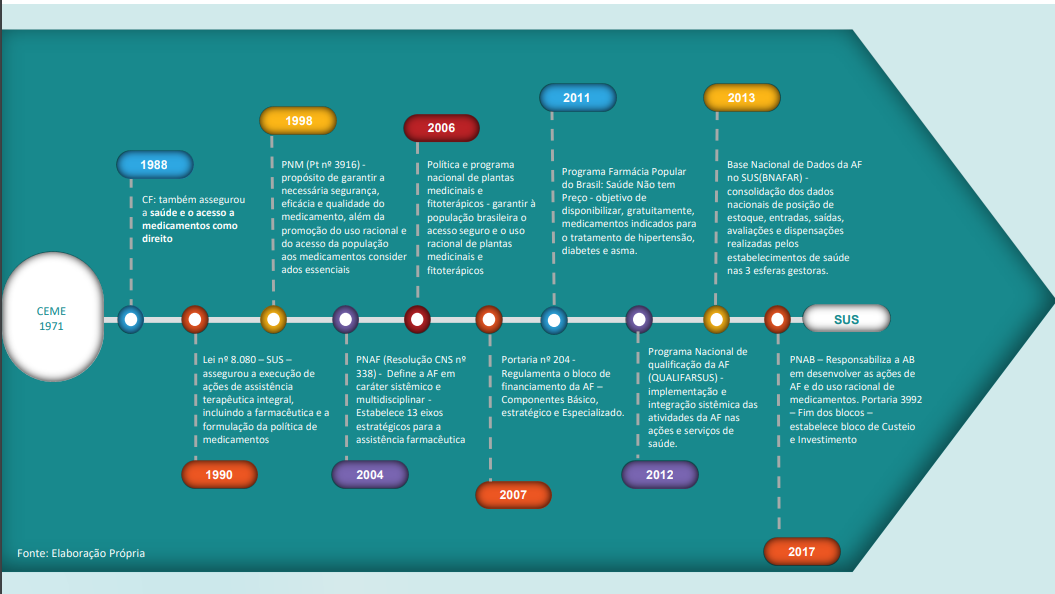 ASSISTÊNCIA FARMACÊUTICA
Grupo de atividades relacionadas com o medicamento, destinadas a apoiar as ações de saúde demandadas por uma comunidade. Envolve o abastecimento de medicamentos em todas e em cada uma de suas etapas constitutivas, a conservação e o controle de qualidade, a segurança e a eficácia terapêutica dos medicamentos, o acompanhamento e a avaliação da utilização, a obtenção e a difusão de informação sobre medicamentos e a educação permanente dos profissionais de saúde, do paciente e da comunidade para assegurar o uso racional de medicamentos (BRASIL, 2002a, p.34);
ASSISTÊNCIA FARMACÊUTICA
COMPONENTES DA ASSISTÊNCIA FARMACÊUTICA
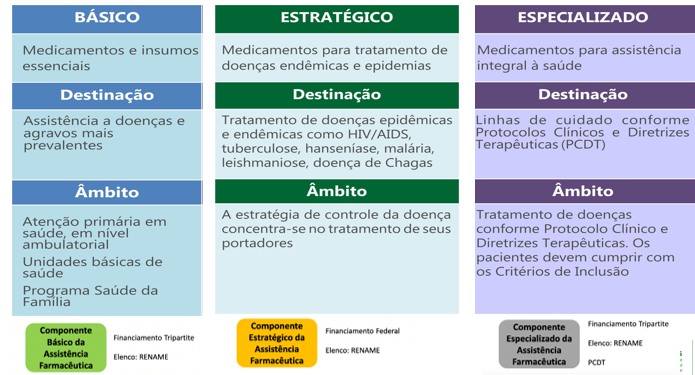 Componente Básico da Assistência Farmacêutica - CBAF
Portaria GM/MS nº 5.632 de 25/10/2024.
REPASSE
Integrantes
R$ 7,20 - 8,05 habitante/ano; (Depende do IDH do município)

R$ 3,01 habitante/ano; 
Goiás: R$ 3,15 + 1,35 mediante alcance de indicadores = R$ 4,50

R$ 3,01 habitante/ano.
UNIÃO
 

ESTADOS
  


MUNICÍPIOS
Componente Básico da Assistência Farmacêutica - CBAF
Além do repasse de recursos para aquisição dos medicamentos, o Ministério da Saúde distribui por meio do CBAF:

Clindamicina 300 mg exclusivamente para tratamento de hidradenite supurativa moderada, 
Insulina humana NPH, 
Insulina humana regular 
Agulhas para canetas de insulina
Contraceptivos orais e injetáveis, 
Misoprostol, 
Dispositivo intrauterino (DIU) e 
Diafragma.
Componente Básico da Assistência Farmacêutica - CBAF
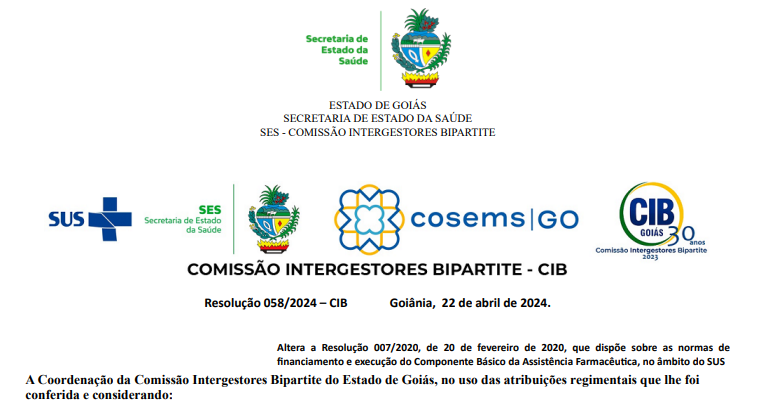 UNIÃO
 

ESTADOS
  


MUNICÍPIOS
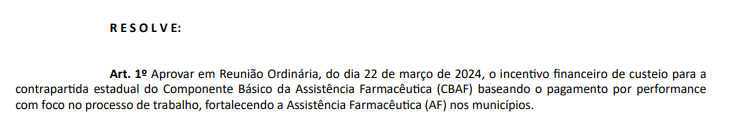 Programa Nacional de Qualificação da Assistência Farmacêutica - QUALIFARSUS
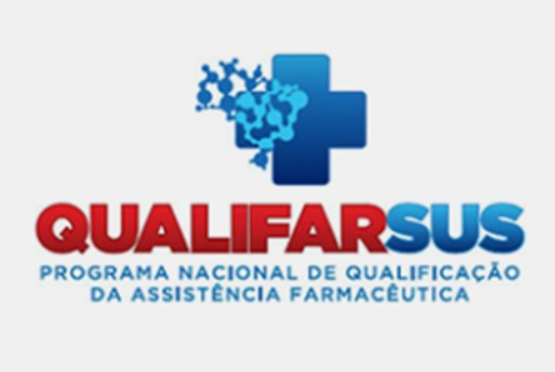 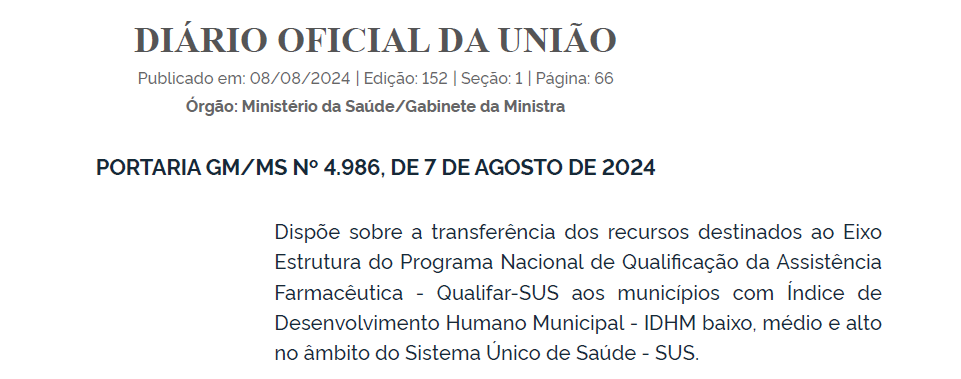 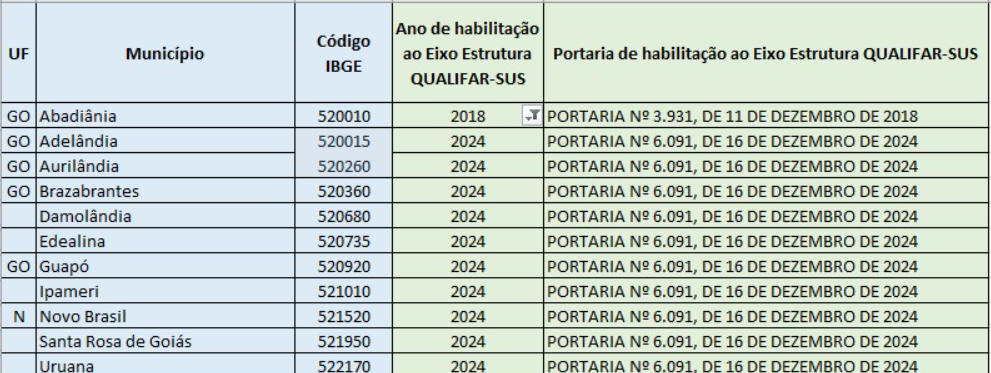 COMPONENTE ESTRATÉGICO DA ASSISTÊNCIA FARMACÊUTICA (CESAF)
Os Medicamentos do CESAF são adquiridos pelo Ministério da Saúde e repassados aos Estados para que estes repassem aos municípios.
DOENÇAS CONTEMPLADAS
TUBERCULOSE 
HANSENÍASE 
TOXOPLASMOSE 
TRACOMA 
MENINGITE 
LEISHMANIOSE 
DOENÇA DE CHAGAS
HEPATITES
IST/AIDS
TABAGISMO
INFLUENZA
VÍRUS SINCICIAL RESPIRATÓRIO
INTOXICAÇÃO POR CIANETO
CÓLERA 
ESQUISTOSSOMOSE 
HEPATITE 
DENGUE 
MICOSES SISTÊMICAS 
FEBRE MACULOSA 
BRUCELOSE
COMPONENTE ESTRATÉGICO DA ASSISTÊNCIA FARMACÊUTICA (CESAF)
COMPONENTE ESTRATÉGICO DA ASSISTÊNCIA FARMACÊUTICA (CESAF)
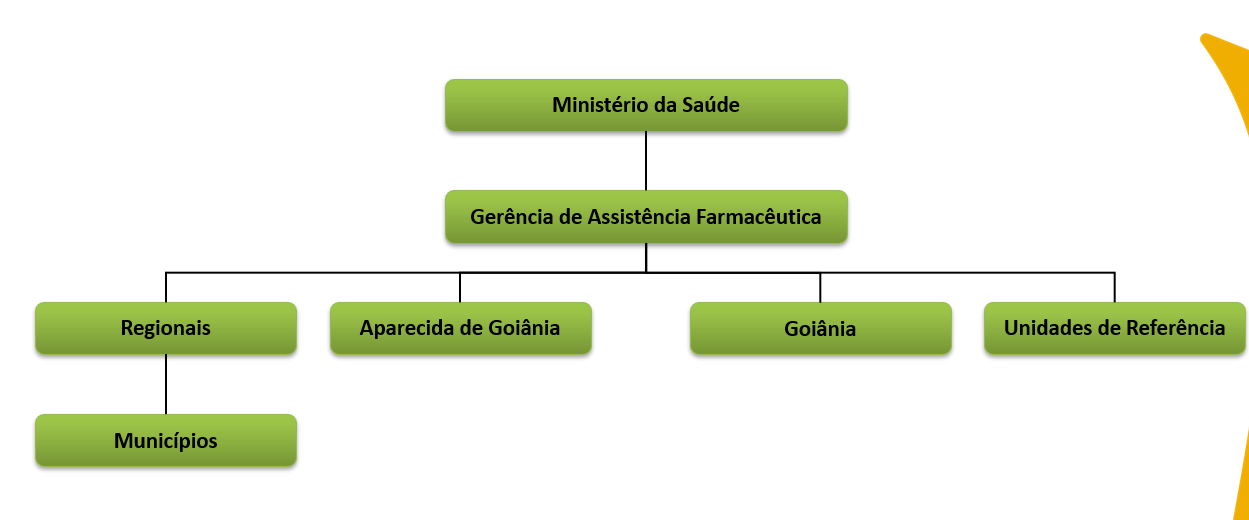 COMPONENTE ESPECIALIZADO (CEAF)
Grupo 1A: medicamentos com aquisição centralizada pelo Ministério da Saúde, os quais são fornecidos às Secretarias de Saúde dos Estados e Distrito Federal, sendo delas a responsabilidade pela programação, armazenamento, distribuição e dispensação para tratamento das doenças contempladas no âmbito do Componente Especializado da Assistência Farmacêutica;
Grupo 1B: medicamentos financiados pelo Ministério da Saúde mediante transferência de recursos financeiros para aquisição pelas Secretarias de Saúde dos Estados e Distrito Federal, sendo delas a responsabilidade pela programação, armazenamento, distribuição e dispensação para tratamento das doenças contempladas no âmbito do Componente Especializado da Assistência Farmacêutica;
Grupo 2: medicamentos sob responsabilidade das Secretarias de Saúde dos Estados e do Distrito Federal pelo financiamento, aquisição, programação, armazenamento, distribuição e dispensação para tratamento das doenças contempladas no âmbito do Componente Especializado da Assistência Farmacêutica;
COMPONENTE ESPECIALIZADO (CEAF)
CENTRO ESTADUAL DE MEDICAÇÃO DE ALTO CUSTO JUAREZ BARBOSA
CEMAC JB
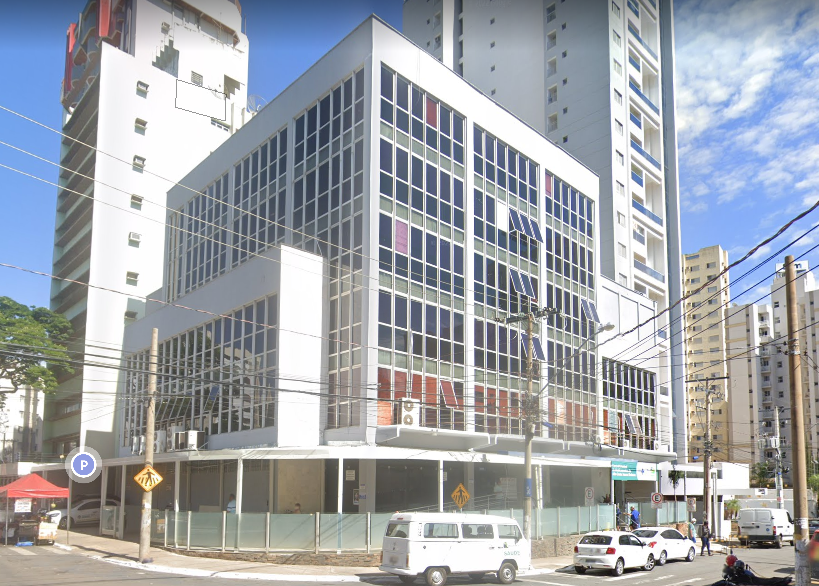 Site CEMAC: https://goias.gov.br/saude/cemac-juarez-barbosa/
Expresso Goiás:  https://www.go.gov.br/
Portal :https://goias.gov.br/saude/cemac-doencas-agravos/
COMPONENTE ESPECIALIZADO (CEAF)
POLICLÍNICA POSSE
POLICLÍNICA GOIÁS
POLICLÍNICA GOIANÉSIA
DESCENTRALIZAÇÃO
POLICLÍNICA SÃO LUIS
POLICLÍNICA FORMOSA
CEMAC PIRINEUS
POLICLÍNICA QUIRINÓPOLIS
RENAME - RELAÇÃO NACIONAL DE MEDICAMENTOS ESSENCIAIS
ANEXOS l E lV
ANEXO IlI
MEDICAMENTOS E INSUMOS 
CUJA RESPONSABILIDADE DE 
EXCUÇÃO É DO ENTE MUNICIPAL
MEDICAMENTOS DO 
COMPONENTE ESPECIALIZADO
DA ASSISTÊNCIA FARMACÊUTICA
CUJA RESPONSABILIDADE DE 
EXECUÇÃO É ESTADUAL
ANEXO lI
MEDICAMENTOS DO COMPONENTE
ESTRATÉGICO DE AQUISIÇÃO FEDERAL DESCENTRALIZADO PARA ESTADOS E MUNICÍPIOS.
Acesso à RENAME 2024
JUDICIALIZAÇÃO
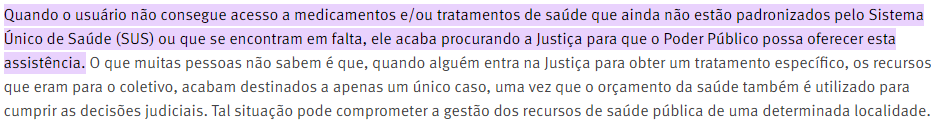 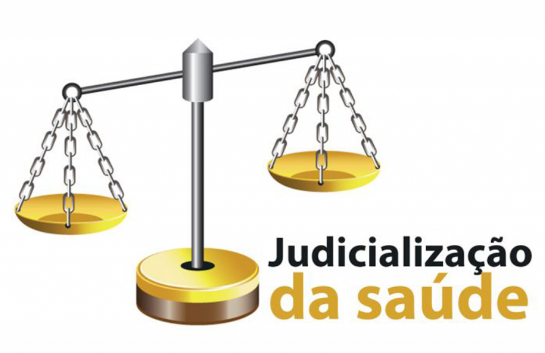 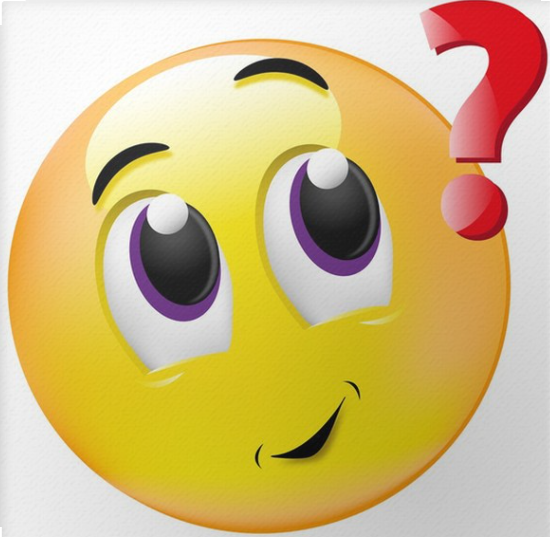 Vamos refletir?
Como está a Assistência Farmacêutica no meu município?


Está formalizada no organograma da SMS?


Possui profissional farmacêutica designado para a coordenação da AF?


Possui a Relação Municipal  de Medicamentos Essenciais (REMUME)?
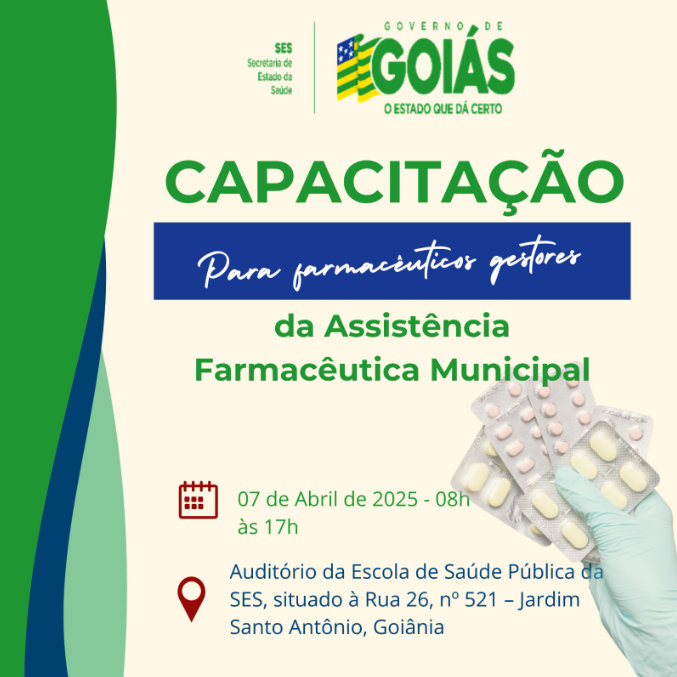 CONVITE
“Se percebemos que a vida realmente tem um sentido, percebemos também que somos úteis uns aos outros. Ser humano é trabalhar por algo além de si mesmo.”
Viktor Frankl
SECRETARIA DE ESTADO DA SAÚDE DE GOIÁS